Glasba, hrana, ples in zakon
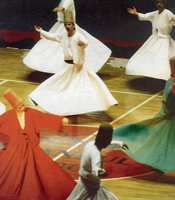 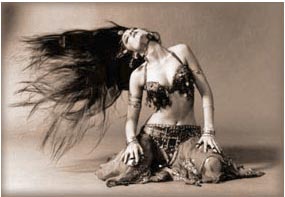 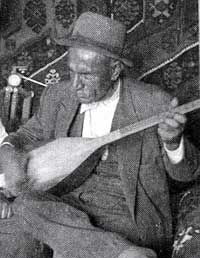 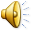 Glasba je “Haraam”(prepovedana)?
Eni prepovedujejo vse vrste petja in igranja       Izročila in puristi obsojajo glasbo v nasprotju s Koranom, tudi intergristi
Glasba, ki je dovoljena, le lahko le psalmodija svete knjige ali glas mujezina           
Koran  
Elegija Mohamedu
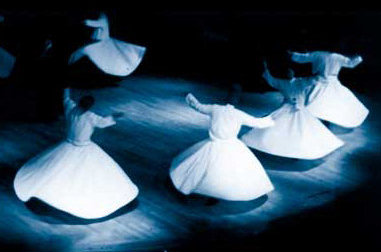 Razvoj
Izvor učenih in ljudskih izročil iz Grčije, Bizanca, Perzije in Indije
Prenašala z ustnim izročilom učiteljev
Petje je bolj pomembno kot melodija
Pomembna ustvarjalčeva svoboda, improvizacija solistov
                   The holy koran - qur'an - islam - 99 names of allah
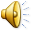 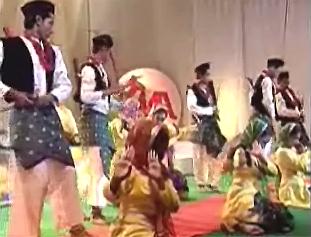 Inštrumenti
“Če ima gospodar družine rad tamburico, potem ni nič čudnega, da pleše vsa družina!” ( turški pregovor)
Tamburin in inštrumenti iz družine lutnje – Ud (perzijsko, bizantinsko in arabsko izročilo)
Lutnja, kitara, trobenta, rog, flavta
                        Sufi Omar Faruk Tekbilek - Whirling - Caspian Winds.
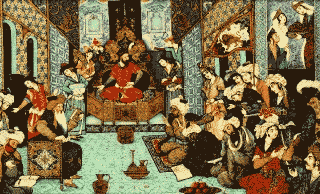 Zgodovina
Abasidi najbolj spodbujali glasbeno umetnost
Glasbenike spremljale lepe pevke sužnje, ki so bile zelo cenjene
Izročilo iz roda v rod v samostanih dervišev
Središče v španski Andaluziji              vpliv v srednjeveški Evropi
Po koncu abasidskega kalifata 
delno vračanje avtohtonega izročila –
      Iransko glasbeno izročilo
        Egyptian Nile Music - Sufi 
Dialogue - Soliman Gamil
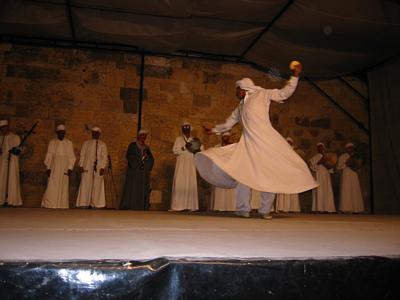 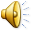 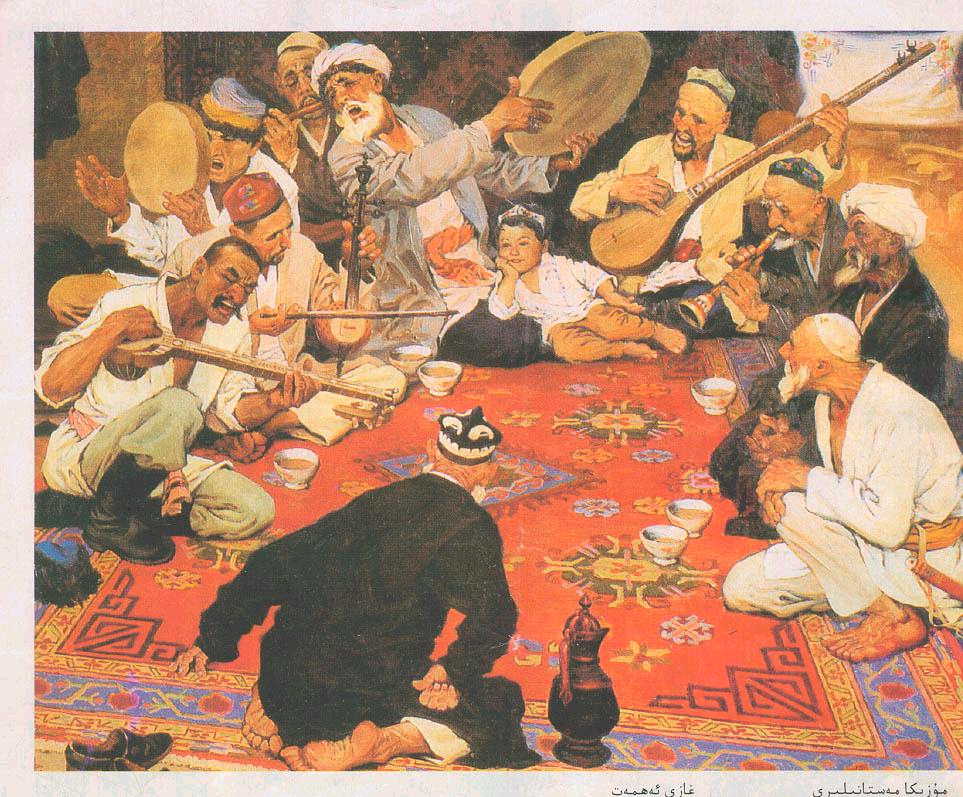 16. stoletje – Osmani
Razcvet glasbe
Vpliv dervišev – natančnost in
 prefinjenost, tudi danes 
Pokrajinske glasbene šole
Kavkaška, azerbajdžanska in bosenska ( Balkan)
Prepletanje različnih kultur in islama
Indonezija in vzhodna Azija
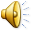 Ples
Je dovoljen, za oba spola
Prepovedano je, če ženska kaže telo moškemu in obratno
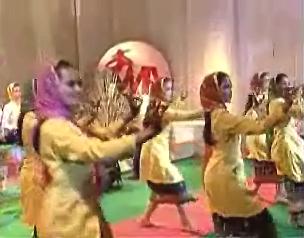 Hrana -Kaj je Haraam (prepovedano)?
Svinjina,svinjski izdelki
Meso živali, ki so jo izkoriščali ljudje 
ali meso živali, ki jo je ubil nemusliman
Kri 
Izdelki, ki povzročajo odvisnost (alkohol, 
droge) – Koran celo na dveh mestih
hvali tekočino palmovega sadu in trte, a obsoja pijanost kot delo Satana
Še nekaj zanimivosti…
Prepovedano je npr.
- jesti z levo roko
- jesti človeško meso
- jesti živali, ki imajo kremplje ali kljune
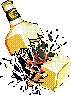 Poligamija
V Koranu mnogoženstvo ni zapovedano, temveč predviden kot ukrep v posebnih položajih
Mohamed: Če se bojite, da ne boste pravični do svojih žena, imejte samo eno
Dovoljena kasneje, v pravu
Zakon ni verski zakrament, temveč pogodba med zakoncema oz. družino, je dogovorjen
Več kot 4 žena je prepovedano, 
število suženjskih priležnic je bilo
 neomejeno
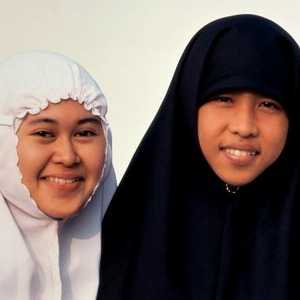 Viri in literatura
www.islamonline.com
Thorval, Yves: Islam, mali leksikon, Mladinska knjiga
Janković, Vladeta: Resnice, miti in legende; O judovstvu, krščanstvu in islamu, Modrijan založba, d.o.o.
Velika verstva sveta, Ognjišče, Koper 1987